School Meal Programs and Summer Meal Programs
Leanne Eko
Director
OSPI Child Nutrition Services
THANK YOU!
School Nutrition staff and other district personnel have served…
An average of nearly 2 million meals per week!
Pandemic-EBT (P-EBT)
[Speaker Notes: We will start with a brief review from last week on USDA Policy Memos. On May 14th USDA granted 4 waiver extensions.]
P-EBT
What is P-EBT?
Basic Food Benefits in the form of an EBT card, for students eligible for F/R meals if school would have been in session.

Who can receive P-EBT?
Students enrolled in a K-12 school that offers a school lunch program during the normal school year AND
Is eligible for free or reduced-price school meals OR 
Is attending a school where meals are free for all students such as a Provision 2 or Community Eligibility Provision School.
[Speaker Notes: The Meal Service Times waiver allows for NSLP, SBP, and CACFP sponsors to serve multiple meals at one time.  Meals can be distributed for up to one week at  time. 
I want to point out that Meal time flexibility was extended for The Summer Food Service Program and Seamless Summer Option  in the COVID-19 Child Nutrition Response #17 and extends through September 30th. 
The Non congregate feeding waiver allows for meals to be served in a grab n go meal service, mobile delivery, on bus routes or home delivery. 
The Meal Pattern Flexibility Waiver allows  sponsors to serve meals that do not meet the meal pattern requirements.  Sponsors are approved for this waiver on a case by case basis.
The Meal Pick up Waiver allows for Parents or guardians to pick up meals for children who are not present. Program operators must maintain program integrity and ensure duplicate meals are not distributed
*Please note the statewide waiver for non-area eligible sites has not yet been extended.]
P-EBT - What do schools need to do?
1. Distribute information to families


2. Continue to process F/R Applications; download DC list; Update CEDARS

3. Work with others in your district/school that work with families...
P-EBT - What do schools need to do?
2. Continue to process F/R Applications; download DC list; Update CEDARS

3. Work with others in your district/school that work with families...
McKinney-Vento liaisons
Migrant liaisons
School Counselors/ Nurses
[Speaker Notes: The Meal Service Times waiver allows for NSLP, SBP, and CACFP sponsors to serve multiple meals at one time.  Meals can be distributed for up to one week at  time. 
I want to point out that Meal time flexibility was extended for The Summer Food Service Program and Seamless Summer Option  in the COVID-19 Child Nutrition Response #17 and extends through September 30th. 
The Non congregate feeding waiver allows for meals to be served in a grab n go meal service, mobile delivery, on bus routes or home delivery. 
The Meal Pattern Flexibility Waiver allows  sponsors to serve meals that do not meet the meal pattern requirements.  Sponsors are approved for this waiver on a case by case basis.
The Meal Pick up Waiver allows for Parents or guardians to pick up meals for children who are not present. Program operators must maintain program integrity and ensure duplicate meals are not distributed
*Please note the statewide waiver for non-area eligible sites has not yet been extended.]
USDA Waivers
Nationwide Waiver Extensions
Extended for summer meal service: 
Meal Service Time Flexibility – allows multiple meals or days of meals
Non-Congregate Feeding – allows grab-n-go
Authorization for Parents/Guardians for meal pick up
[Speaker Notes: Extensions granted are for Meal Service Time flexibility, Non-Congregate Feeding, Meal pattern flexibility and authorization for Parent/guardian meal pick up. 

The Meal Service Times waiver allows for NSLP, SBP, and CACFP sponsors to serve multiple meals at one time.  Meals can be distributed for up to one week at  time. 
I want to point out that Meal time flexibility was extended for The Summer Food Service Program and Seamless Summer Option  in the COVID-19 Child Nutrition Response #17 and extends through September 30th. 
The Non congregate feeding waiver allows for meals to be served in a grab n go meal service, mobile delivery, on bus routes or home delivery. 
The Meal Pattern Flexibility Waiver allows  sponsors to serve meals that do not meet the meal pattern requirements.  Sponsors are approved for this waiver on a case by case basis.
The Meal Pick up Waiver allows for Parents or guardians to pick up meals for children who are not present. Program operators must maintain program integrity and ensure duplicate meals are not distributed
*Please note the statewide waiver for non-area eligible sites has not yet been extended.]
State Waiver Requests
Submitted – but NOT approved to date
Extension of Non-Area Eligibility waiver
For summer meals – programs can operate in areas where 50% or more of the children qualify for Free or Reduced price meals or by census data.
Once qualified a site may serve any child who comes to the site
[Speaker Notes: Extensions granted are for Meal Service Time flexibility, Non-Congregate Feeding, Meal pattern flexibility and authorization for Parent/guardian meal pick up. 

The Meal Service Times waiver allows for NSLP, SBP, and CACFP sponsors to serve multiple meals at one time.  Meals can be distributed for up to one week at  time. 
I want to point out that Meal time flexibility was extended for The Summer Food Service Program and Seamless Summer Option  in the COVID-19 Child Nutrition Response #17 and extends through September 30th. 
The Non congregate feeding waiver allows for meals to be served in a grab n go meal service, mobile delivery, on bus routes or home delivery. 
The Meal Pattern Flexibility Waiver allows  sponsors to serve meals that do not meet the meal pattern requirements.  Sponsors are approved for this waiver on a case by case basis.
The Meal Pick up Waiver allows for Parents or guardians to pick up meals for children who are not present. Program operators must maintain program integrity and ensure duplicate meals are not distributed
*Please note the statewide waiver for non-area eligible sites has not yet been extended.]
Supporting families during the summer
Promoting Summer Meals
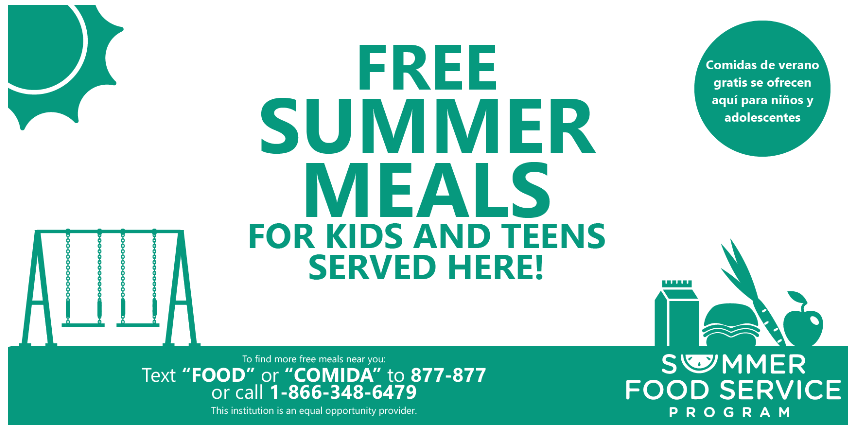 OSPI developed reusable banners to promote your SFSP sites.
https://www.surveygizmo.com/s3/5091810/Summer-Meals-Banner-Order-Form
[Speaker Notes: OSPI has developed reusable 6 ft. x 3ft. banners to help promote your SFSP sites this summer. You can order these banners to be shipped to you at no cost by completing the order form below. Sponsors can order up to one banner per SFSP site they plan to operate this summer.•Someone must be present at time of delivery instead. You must use a  physical address, not a PO box.

. Orders are processed within 5 business days and shipments will arrive at the address provided usually within 10 business days.Questions? Please contact OSPI Child Nutrition Services at 360-725-6200 or summermeals@k12.wa.us. 

https://www.surveygizmo.com/s3/5091810/Summer-Meals-Banner-Order-Form]
Promoting Summer Meals
All public school districts and private schools must conduct outreach for summer meals each school year as required by the United States Department of Agriculture (USDA).
No Kid Hungry Texting Line - Families may text "Food" or "Comida" to 877-877 to find free summer meals near them.
No Kid Hungry Meal Site Locator - Promote the https://www.nokidhungry.org/find-free-meals website.
USDA Summer Meals Hotline at 1-866-348-6479. 
USDA Summer meals finder at www.fns.usda.gov/summerfoodrocks. 
USDA Summer Meals Toolkit provides multiple tools and resources you can use.
[Speaker Notes: All public school districts and private schools must conduct outreach for summer meals each school year as required by the United States Department of Agriculture (USDA). The outreach is to advertise the availability of summer meals before the end of the school year. Even if there won’t be a summer feeding program in your community, you must share resources that allow households to locate summer meals in the area.Outreach includes distributing location, meal times, and contact information through your regular communication channels.
There are a number of resources, in both English and Spanish, to raise awareness in your community.
No Kid Hungry Texting Line - Families may text "Food" or "Comida" to 877-877 to find free summer meals near them.
No Kid Hungry Meal Site Locator - Promote the https://www.nokidhungry.org/find-free-meals website.
USDA Summer Meals Hotline at 1-866-348-6479. Families will receive assistance to find the location, meal times, and contact information for summer meals based on their full address, city, and/or zip code.
USDA Summer meals finder at www.fns.usda.gov/summerfoodrocks. This website is easy for families to use as they can access summer meals locations by entering their zip code.
USDA Summer Meals Toolkit provides multiple tools and resources you can use.]
Providing Summer Meals
WA state requirement:
Schools in the district offering summer programs of academic, enrichment, or remedial services and have 50% or more of the children enrolled in the school qualify for free or reduced-price lunch. (RCW 28A.235.160)
[Speaker Notes: A quick review of who is required to operate the Summer Food Service Program.  There is a WA state requirement that states​
Schools in the district offering summer programs of academic, enrichment, or remedial services and have 50% or more of the children enrolled in the school qualify for free or reduced-price lunch must provide meal service.]
Options
Operate SFSP or SSO (open to the community)
Operate NSLP (open to Summer school students only – by name meal count based on F/R)
Choose not to operate – refer families to community programs
[Speaker Notes: If your school district is moving to an online format for summer school due to COVID-19, there are 3 options available for meal service during this time:​
Operate SFSP or SSO (open to the community)​
Operate NSLP (open to Summer school students only – by name meal count would be taken based on F/R eligible)​ OR
Choose not to operate – refer families to community programs​ providing meals]
Supporting summer meals
Work with / support local Non-profit or Community organizations
Volunteer
Use of school facilities
Promotion of the their programs
[Speaker Notes: If your school district is moving to an online format for summer school due to COVID-19, there are 3 options available for meal service during this time:​
Operate SFSP or SSO (open to the community)​
Operate NSLP (open to Summer school students only – by name meal count would be taken based on F/R eligible)​ OR
Choose not to operate – refer families to community programs​ providing meals]
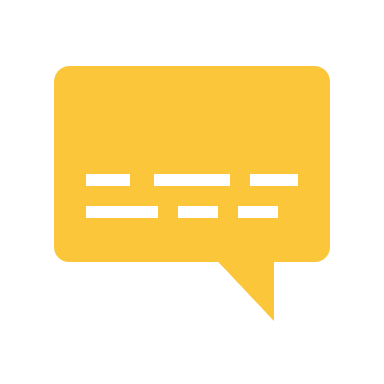 Questions?
Creative Commons License
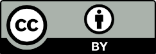 Except where otherwise noted, this work by the Office of Superintendent of Public Instruction is licensed under a Creative Commons Attribution License. All logos and trademarks are property of their respective owners.

This presentation may contain or reference links to websites operated by third parties. These links are provided for your convenience only and do not constitute or imply any affiliation, endorsement, sponsorship, approval, verification, or monitoring by OSPI of any product, service, or content offered on the third party websites. In no event will OSPI be responsible for the information or content in linked third party websites or for your use of or inability to use such websites. Please confirm the license status of any third-party resources and understand their terms of use before reusing them.
Photos not marked are used with permission and not included in the open license.